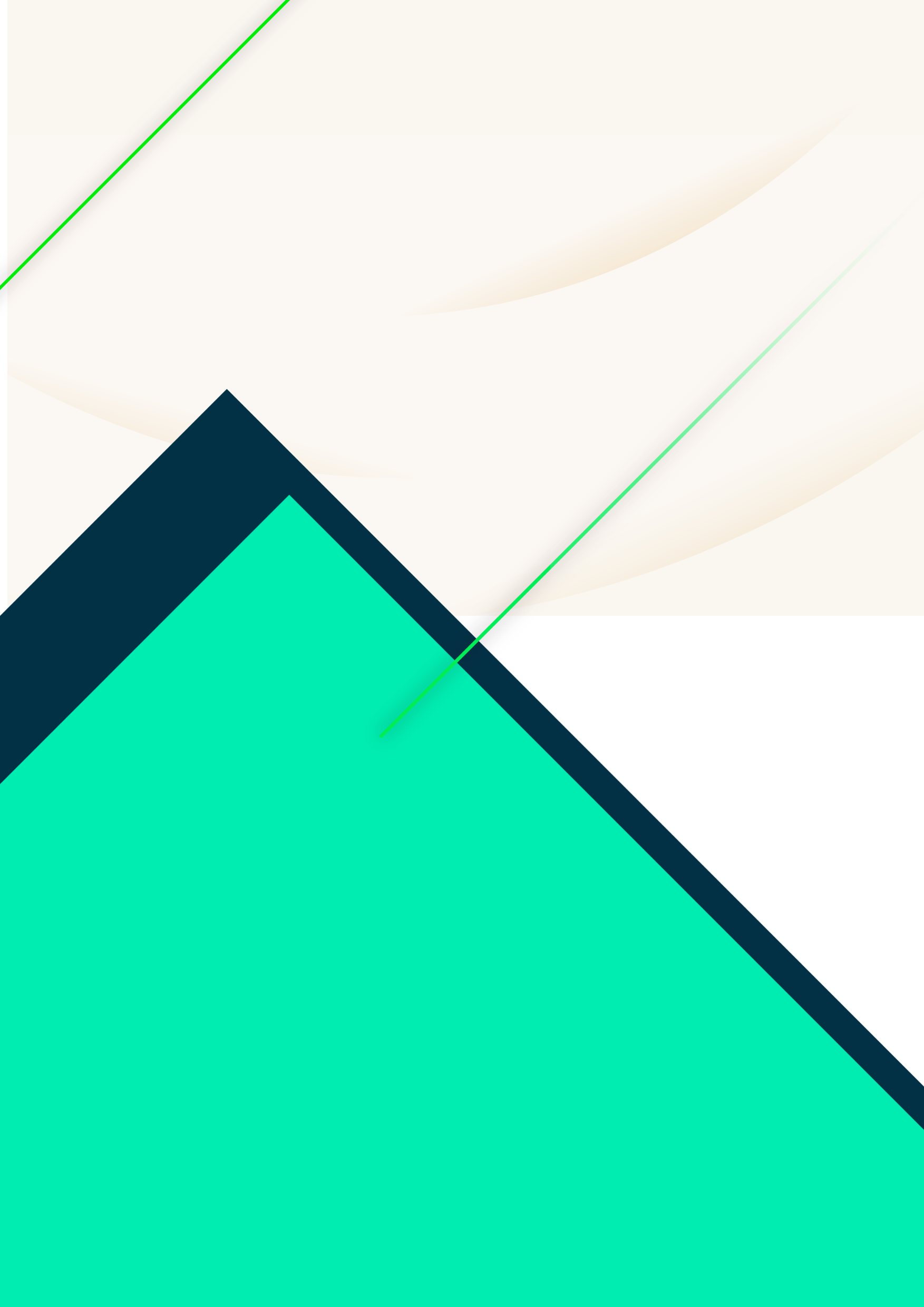 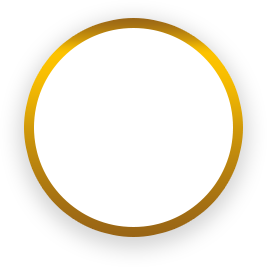 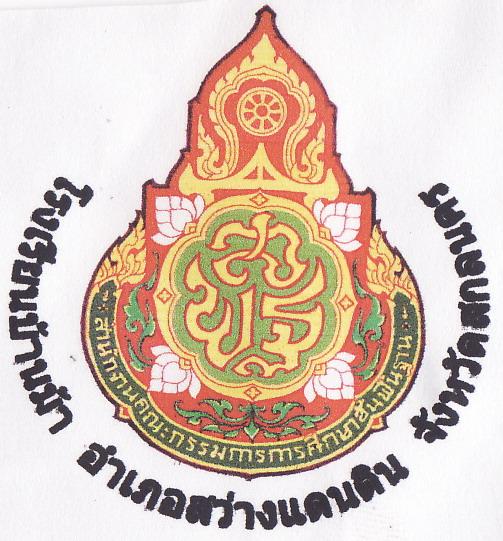 โครงการยกระดับผลสัมฤทธิ์ทางการเรียน
การทดสอบระดับชาติ O-NET
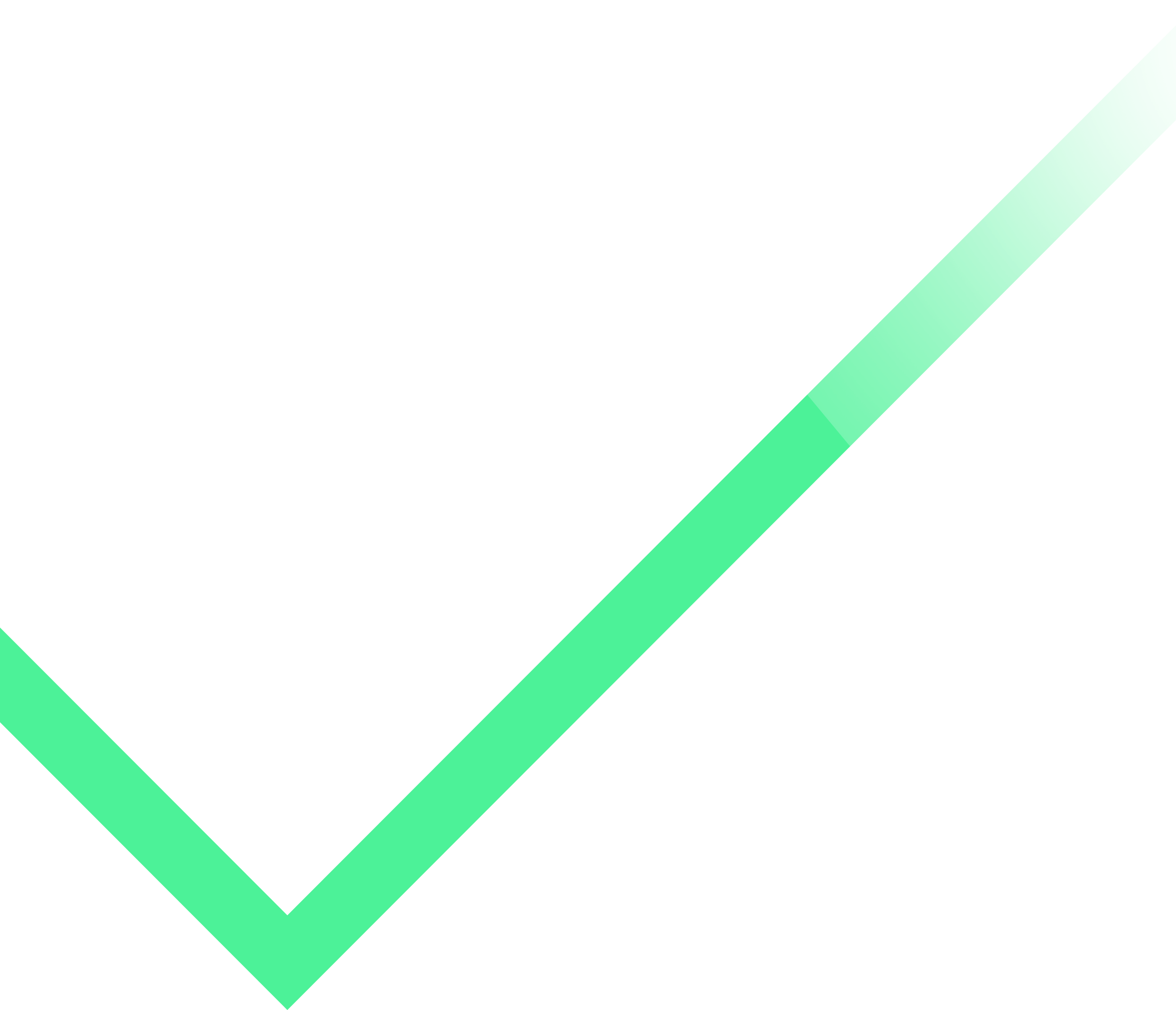 ประจำปีการศึกษา ๒๕๖4
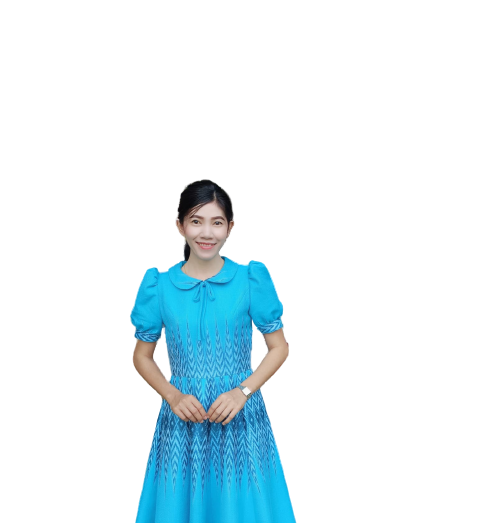 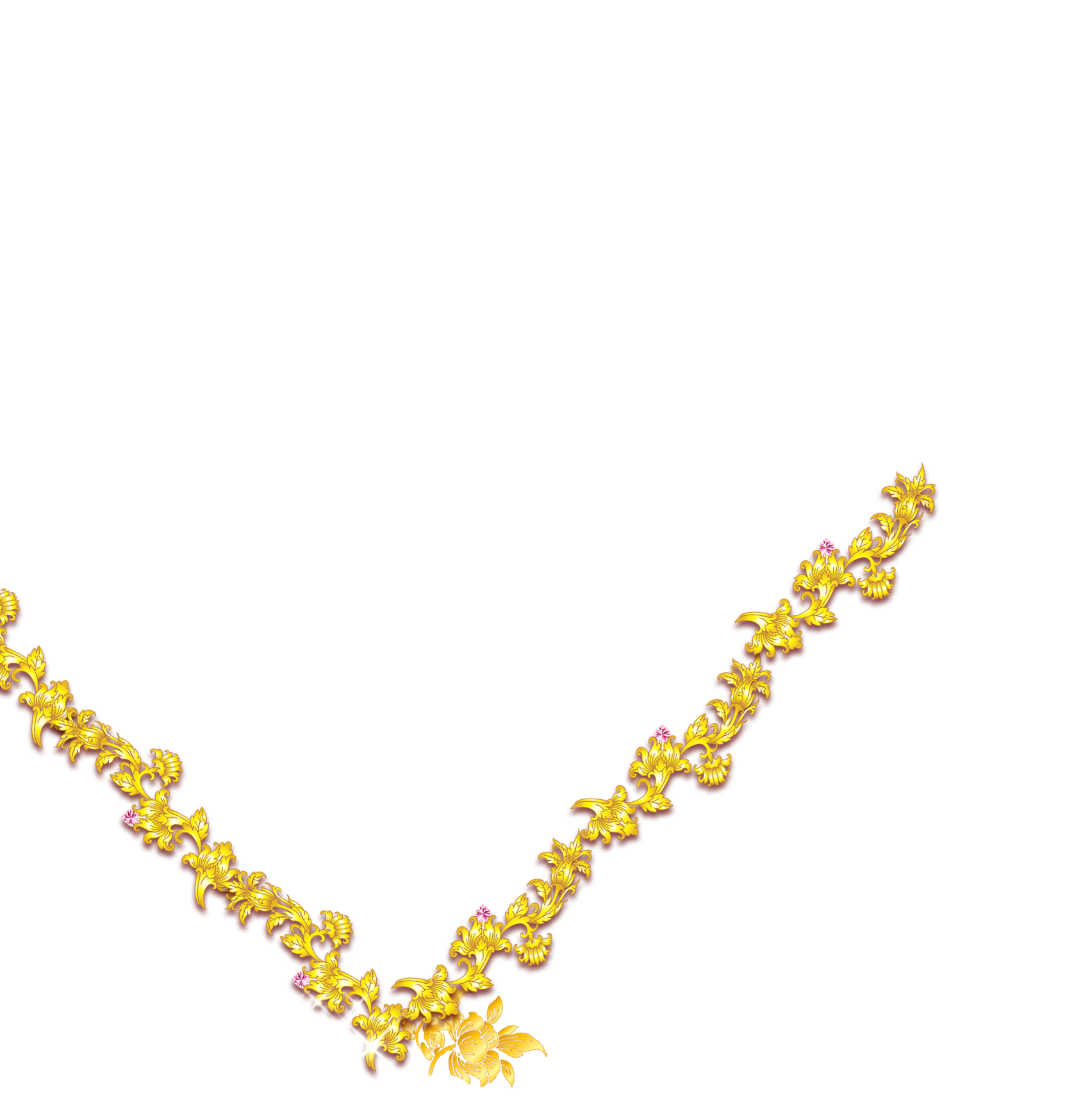 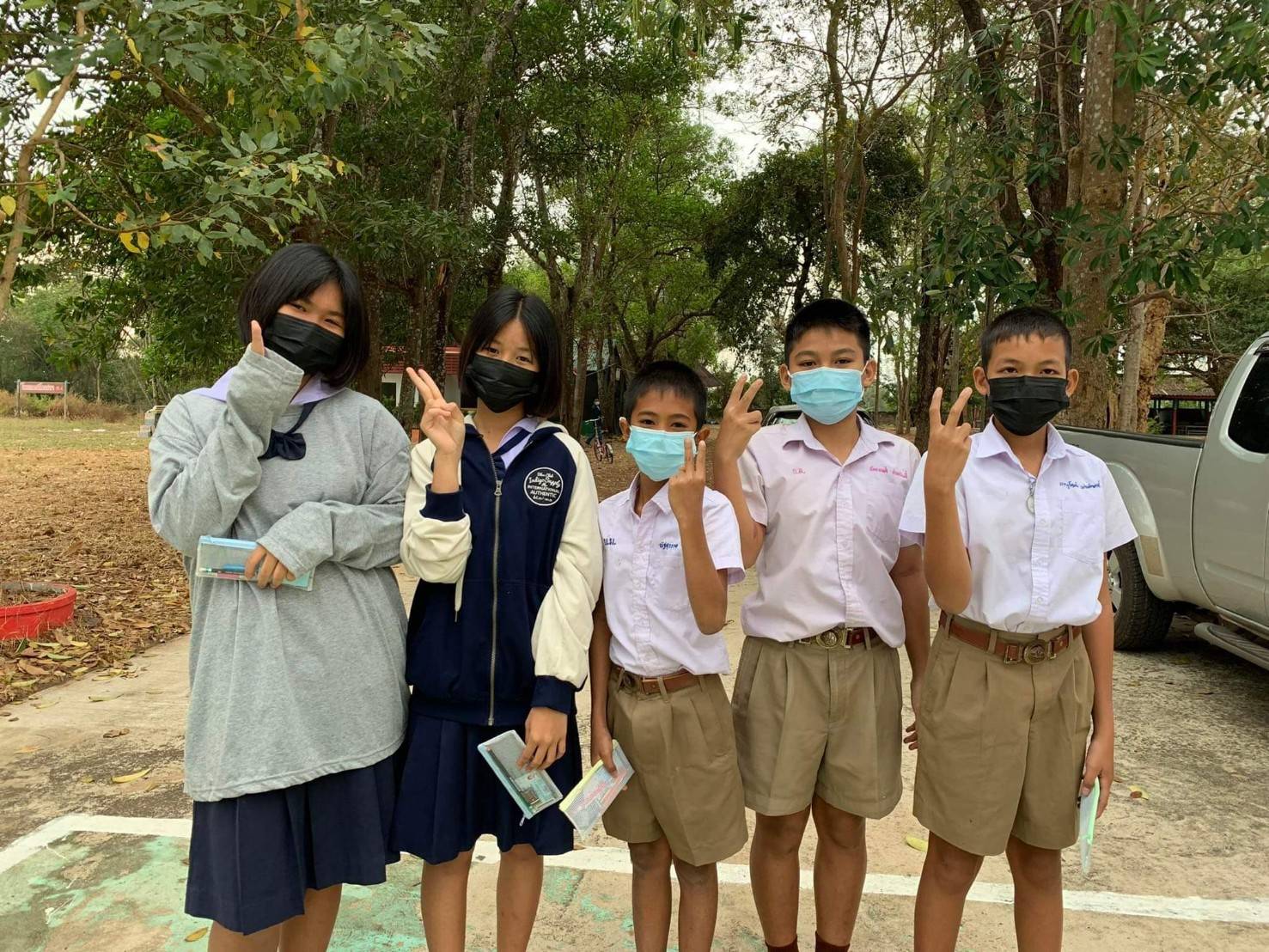 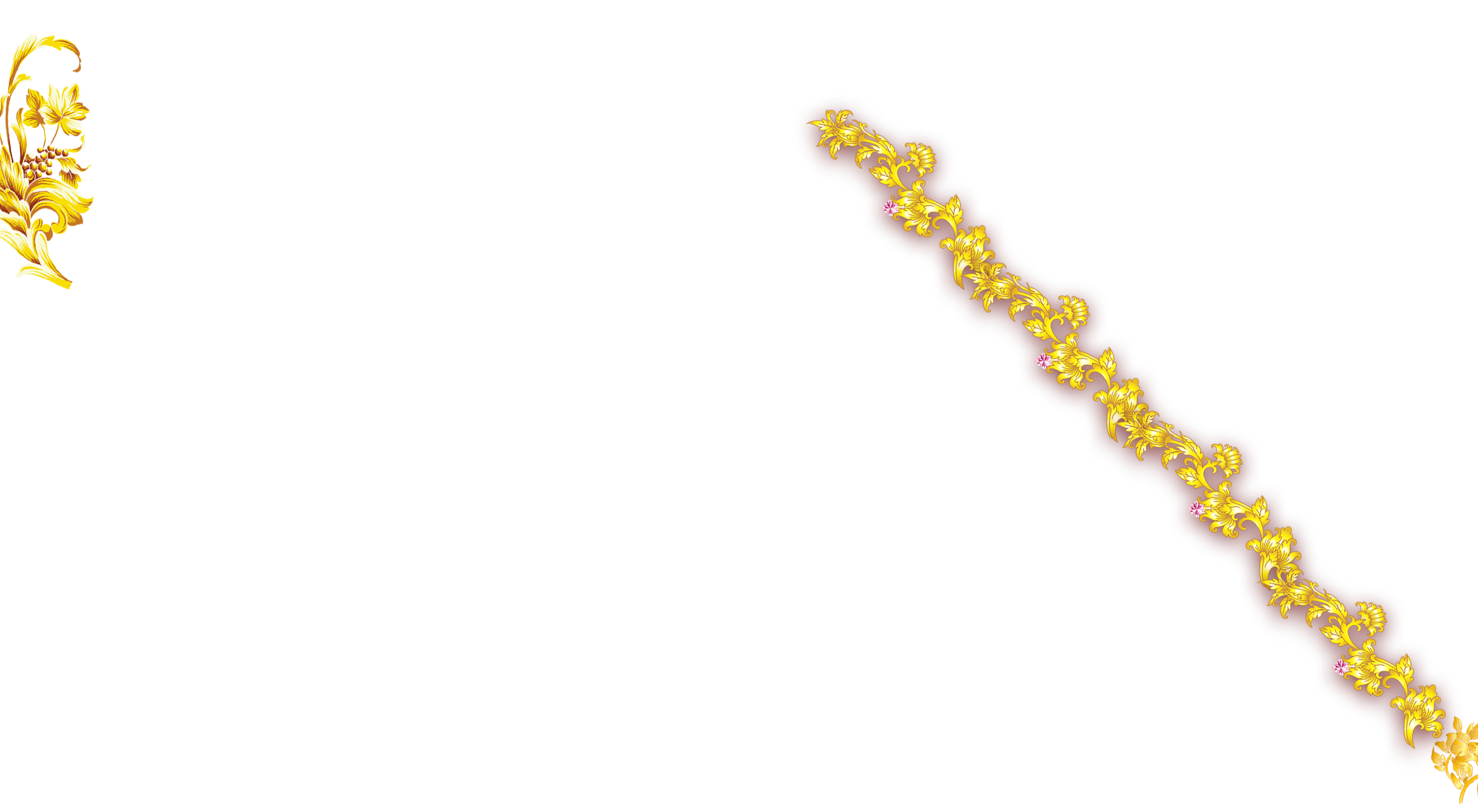 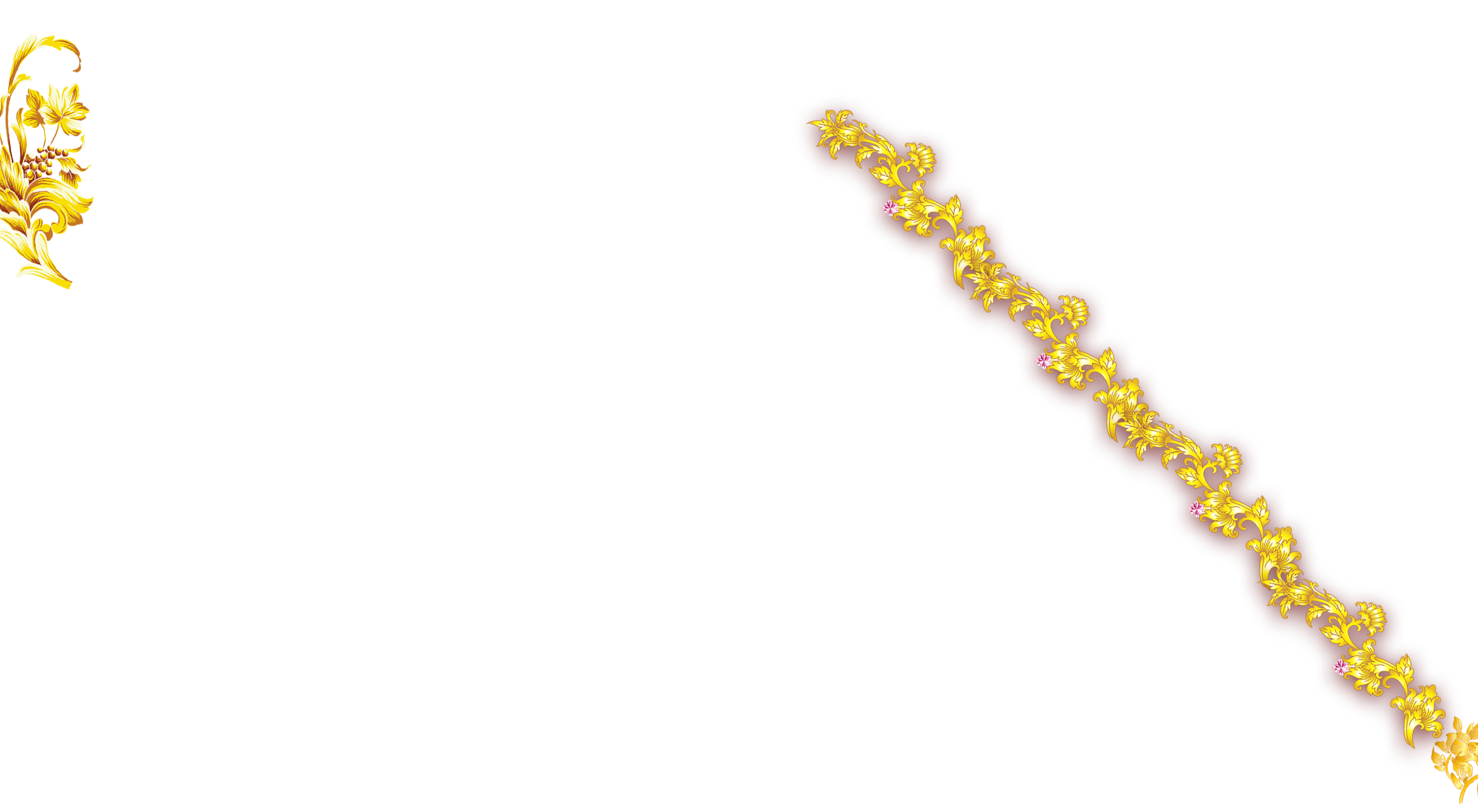 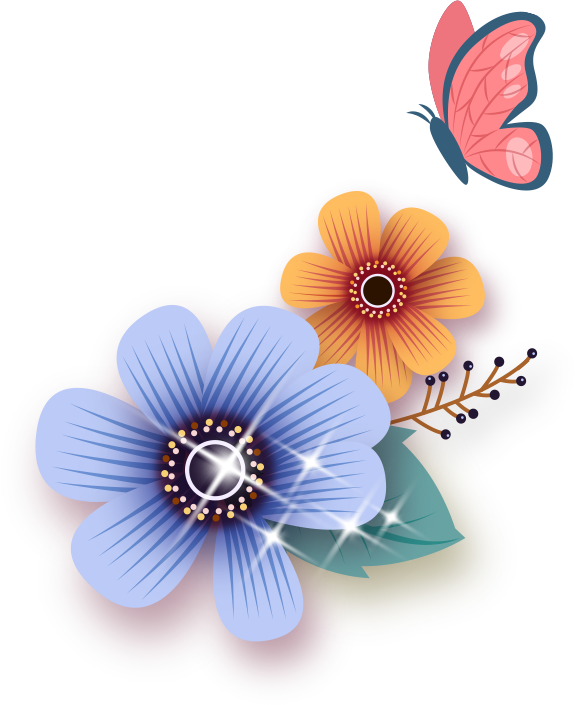 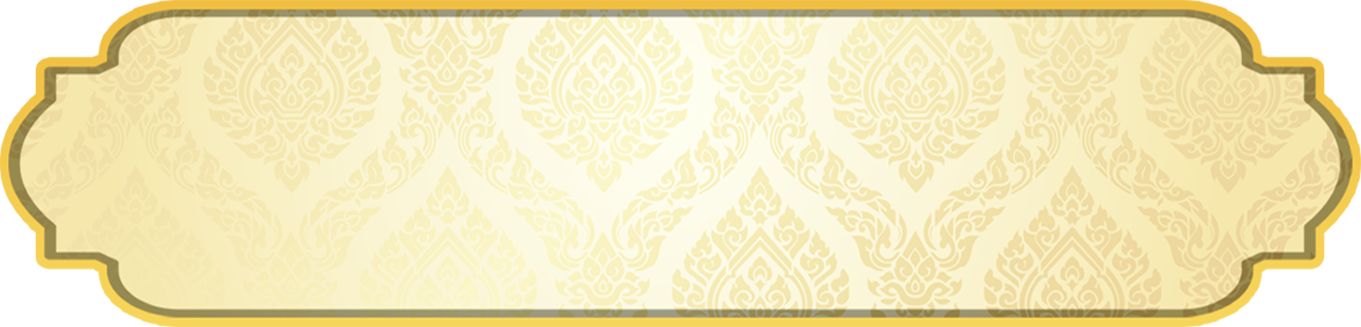 นางรัตติยากร  วรขันทักษ์
ผู้รับผิดชอบโครงการ
โรงเรียนบ้านม้า
สำนักงานเขตพื้นที่การศึกษาประถมศึกษาสกลนคร เขต ๒
สังกัดสำนักงานคณะกรรมการการศึกษาขั้นพื้นฐาน
กระทรวงศึกษาธิการ
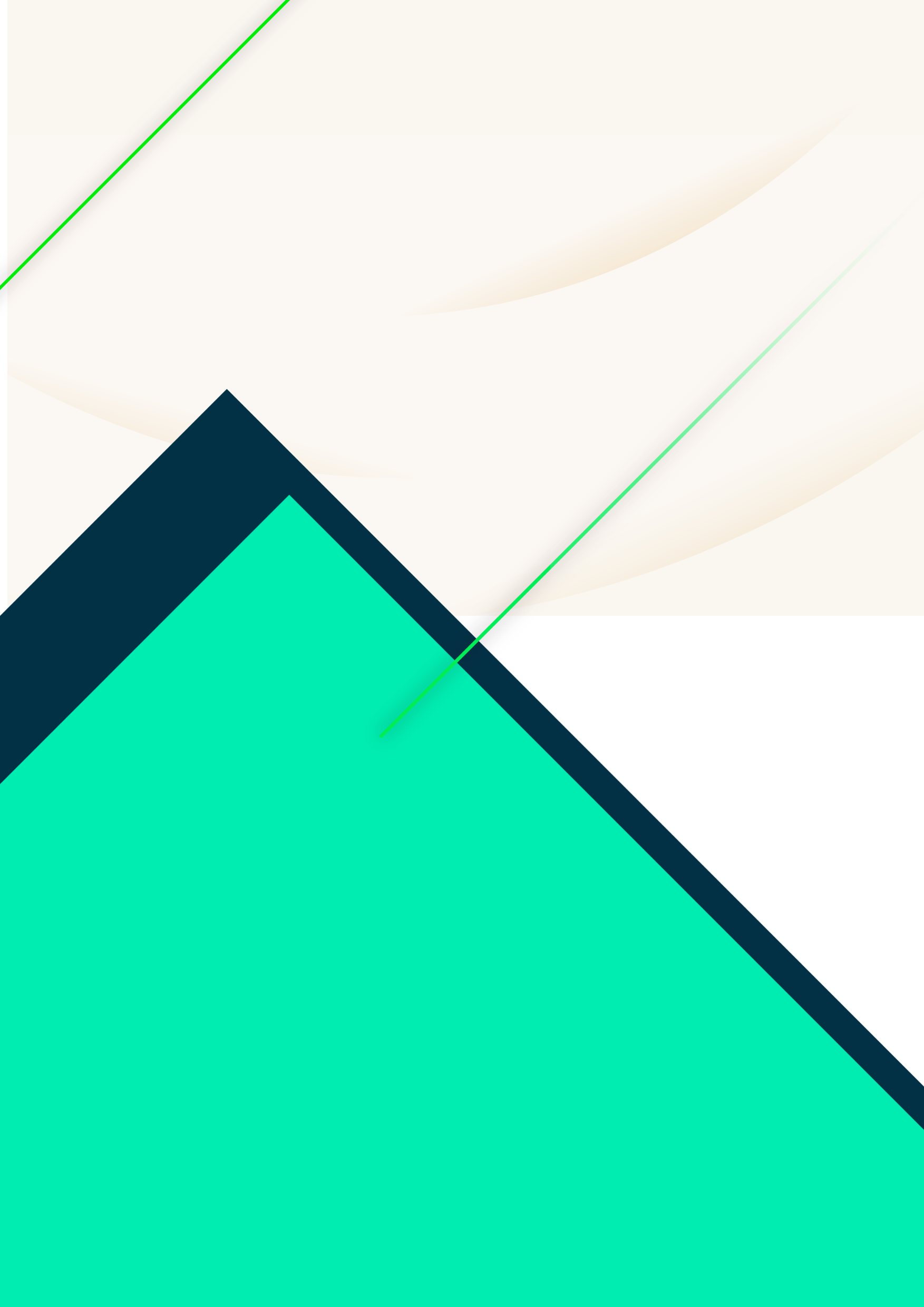 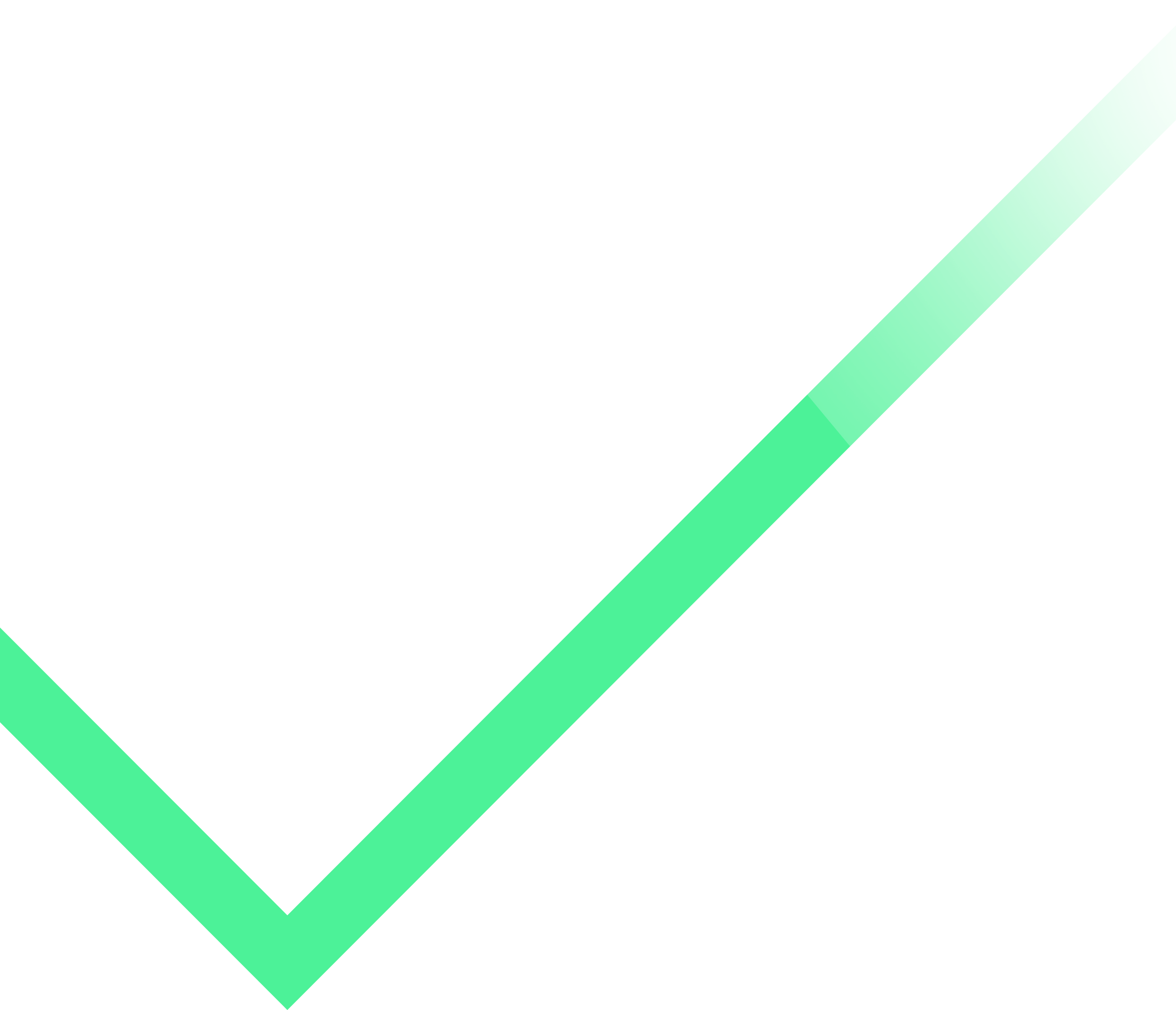 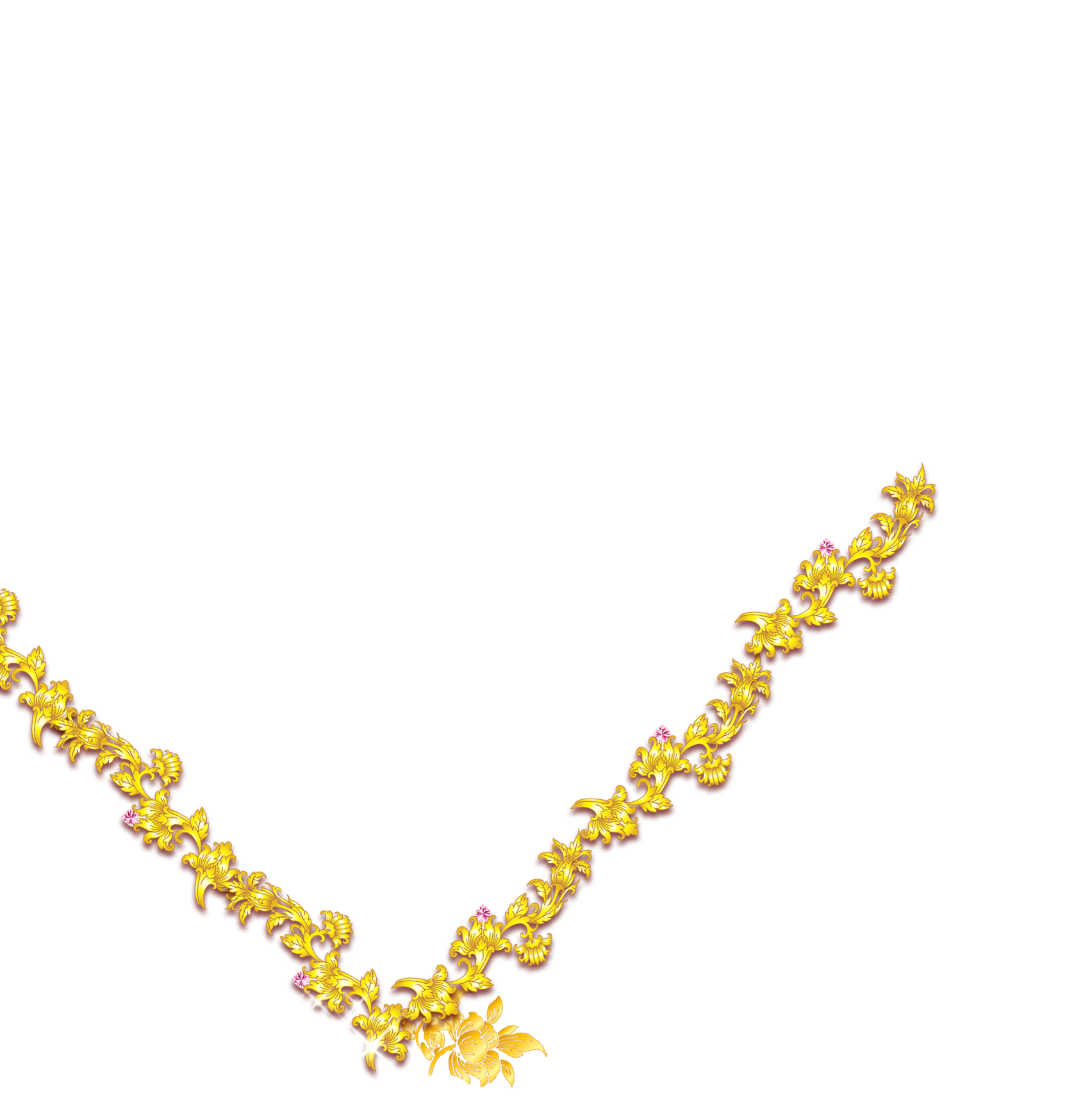 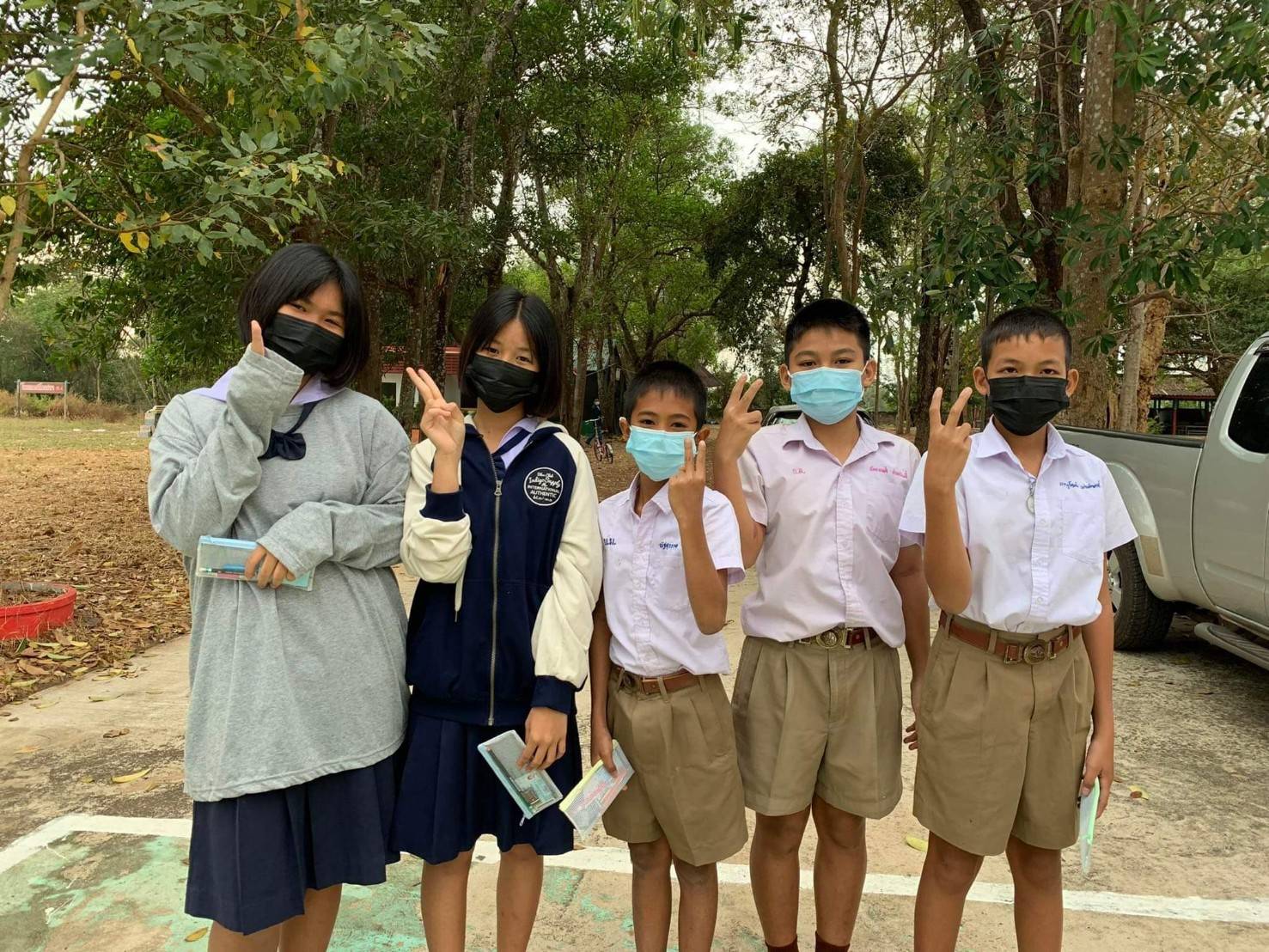 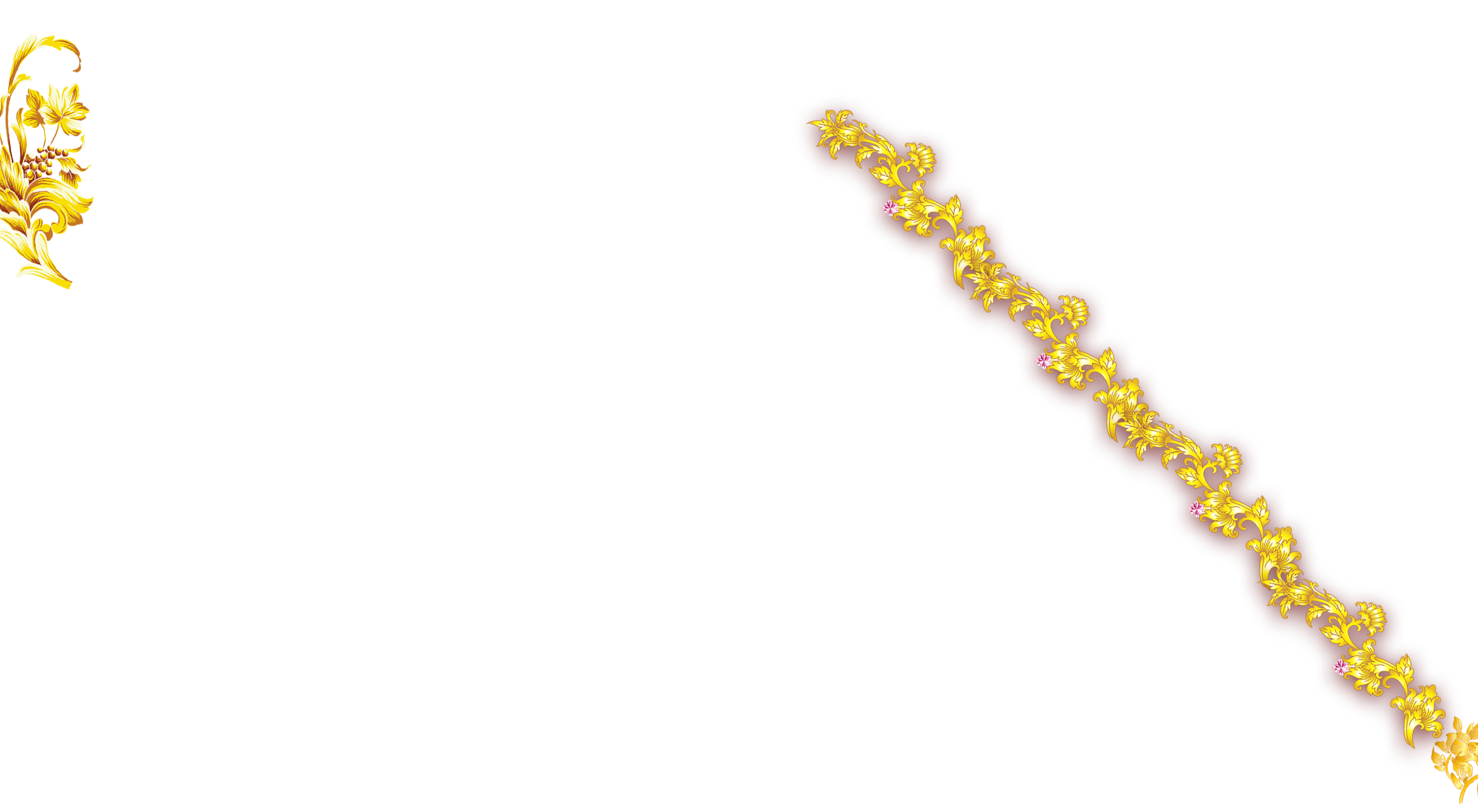 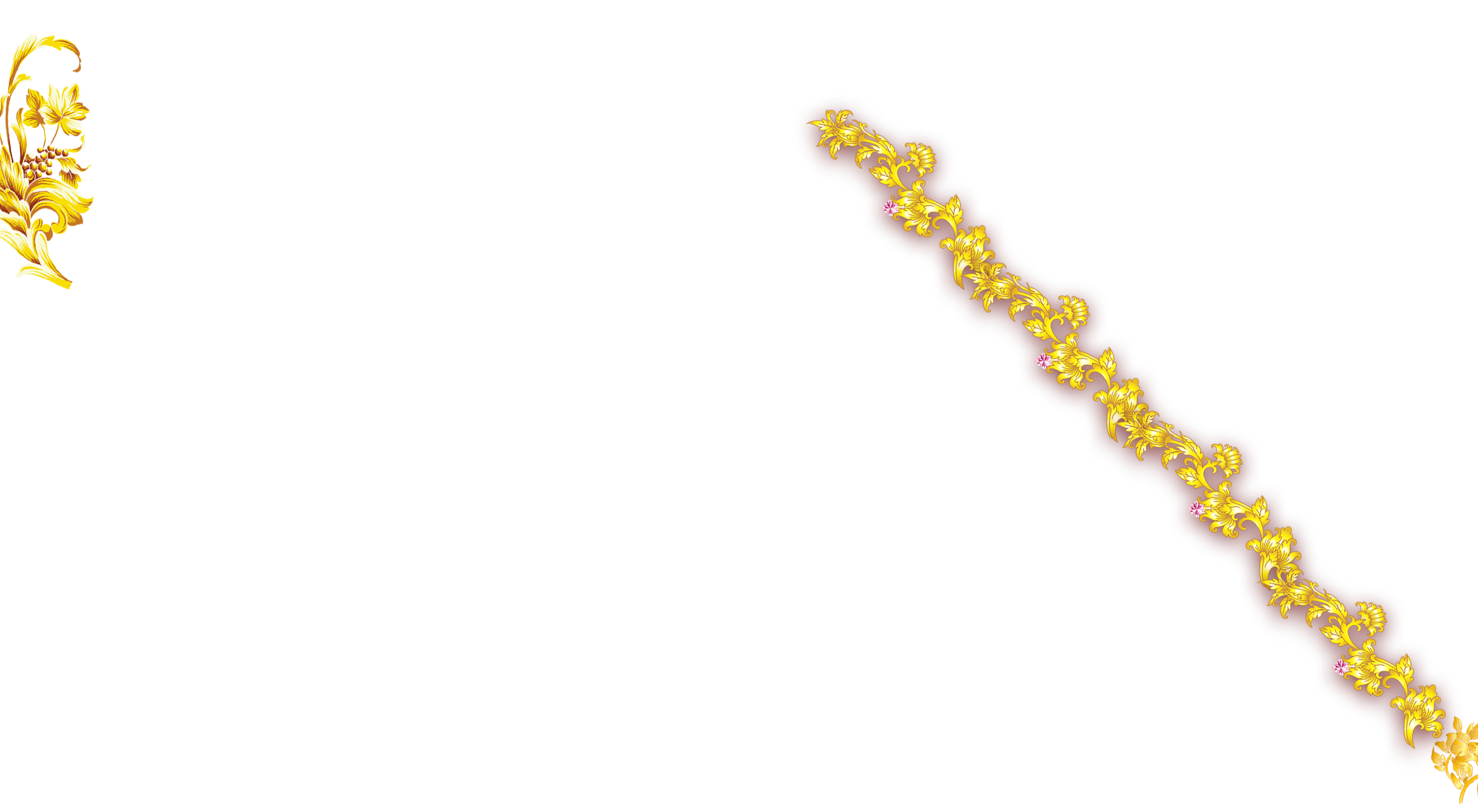 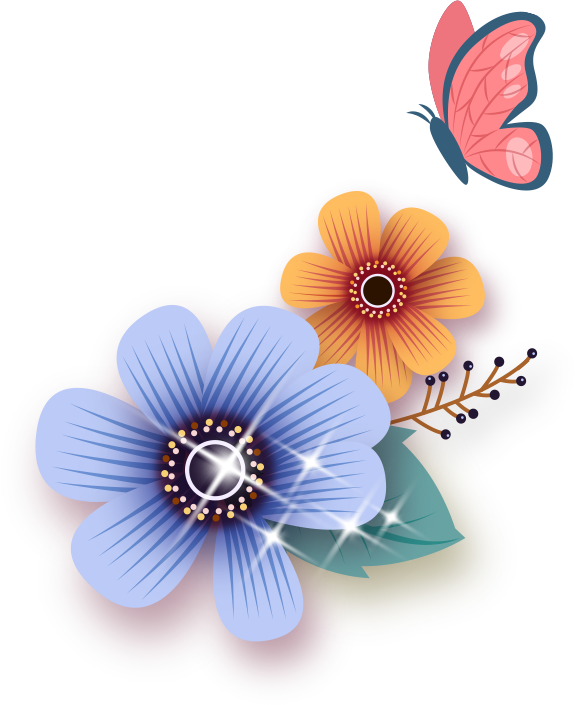 โรงเรียนบ้านม้า
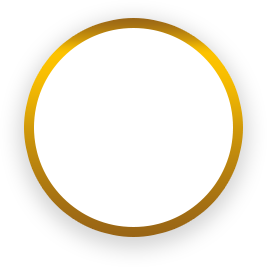 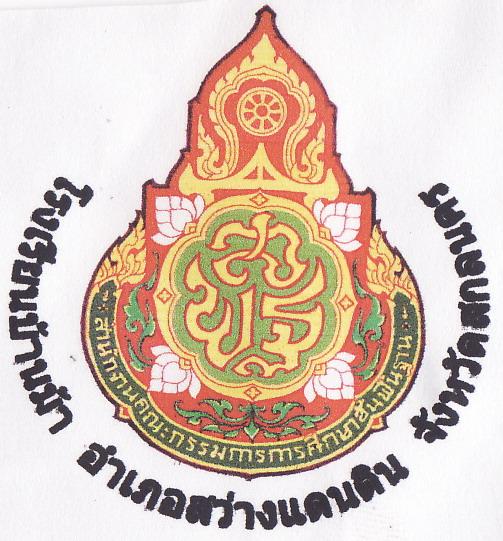 สำนักงานเขตพื้นที่การศึกษาประถมศึกษาสกลนคร เขต ๒
สังกัดสำนักงานคณะกรรมการการศึกษาขั้นพื้นฐาน
กระทรวงศึกษาธิการ